«Основные задачи и перспективы реализации в Самарской области региональное составляющей федерального проекта «социальная активность»
Заместитель министра образования и науки Самарской области - руководитель департамента по делам молодежи 
С.А. Бурцев
Задачи и планируемые результаты
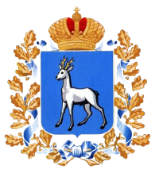 Департамент по делам молодежи министерства образования и науки Самарской области
2
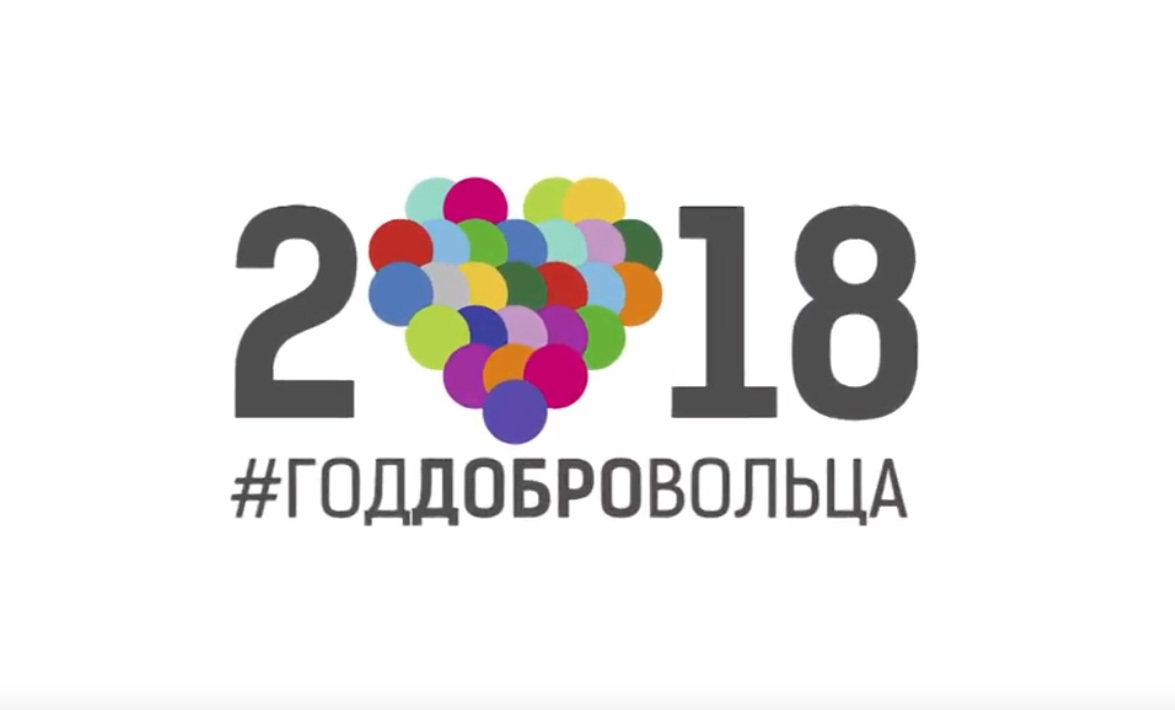 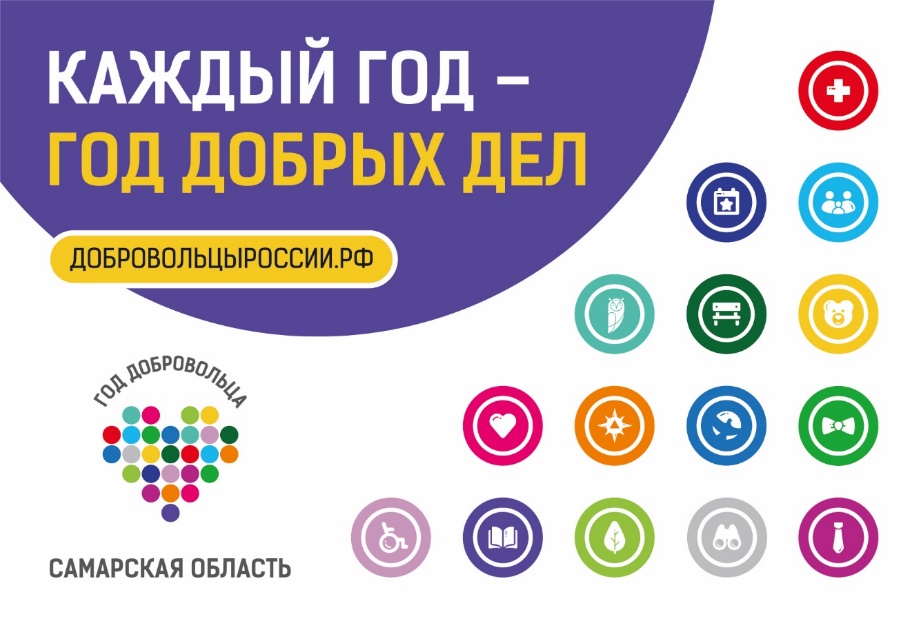 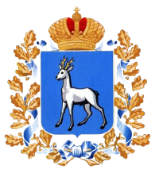 Департамент по делам молодежи министерства образования и науки Самарской области
3
Волонтёрская программа ЧМ 2018
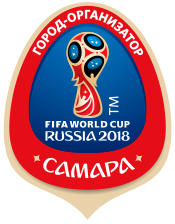 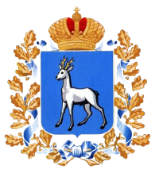 Департамент по делам молодежи министерства образования и науки Самарской области
4
Инклюзивное добровольчество
Самарская региональная молодежная общественная организация «Инклюзивный Клуб Добровольцев»
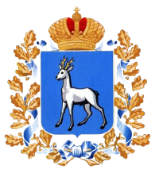 Департамент по делам молодежи министерства образования и науки Самарской области
5
Движение волонтёров серебряного возраста
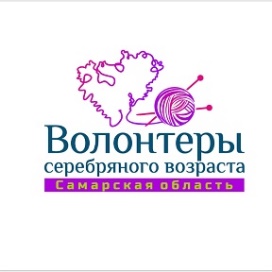 Самарская региональная молодежная общественная организация «Центр социальных проектов»
В 2018 году «Центр социальных проектов»  победил в федеральной программе «Молоды душой» по открытию Центров серебряного волонтерства. 

Самарская область вошла в 15 лучших регионов России.
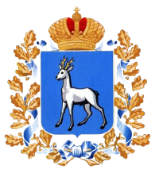 Департамент по делам молодежи министерства образования и науки Самарской области
6
«волонтеры победы»
Самарское региональное отделение Всероссийского Общественного движения «Волонтеры Победы»
СамРО ВОД «Волонтеры Победы» входят в десятку лучших федерального рейтинга.
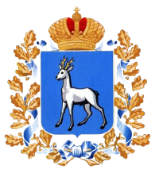 Департамент по делам молодежи министерства образования и науки Самарской области
7
Ресурсный центр поддержки и развития добровольчества (волонтёрства) в Самарской области
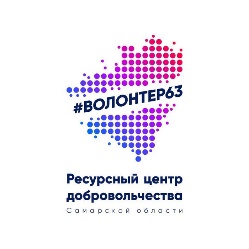 Проект Центра стал победителем Всероссийского конкурса лучших региональных практик поддержки волонтёрства «Регион добрых дел»
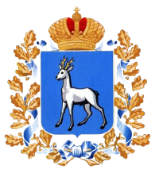 Департамент по делам молодежи министерства образования и науки Самарской области
8
Задачи на 2019 год
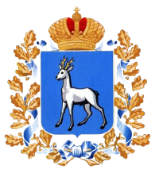 Департамент по делам молодежи министерства образования и науки Самарской области
9
Ожидаемые результаты на конец 2019 года в развитии добровольчества
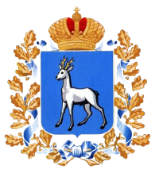 Департамент по делам молодежи министерства образования и науки Самарской области
10
Дискуссионные студенческие клубы «Диалог на равных»
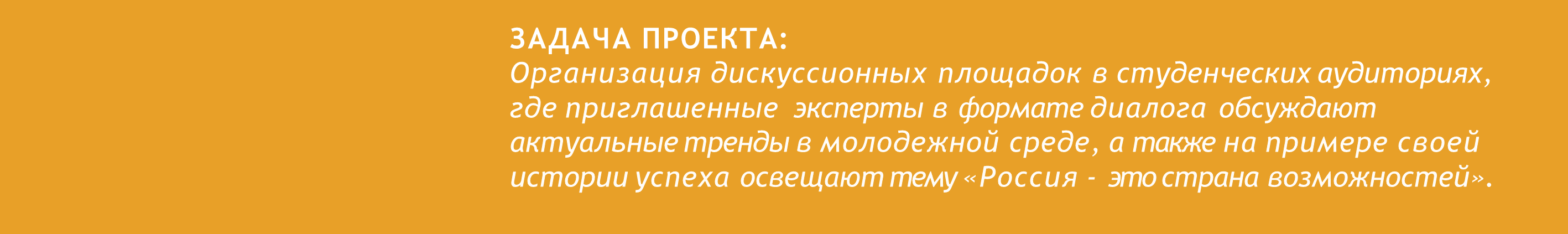 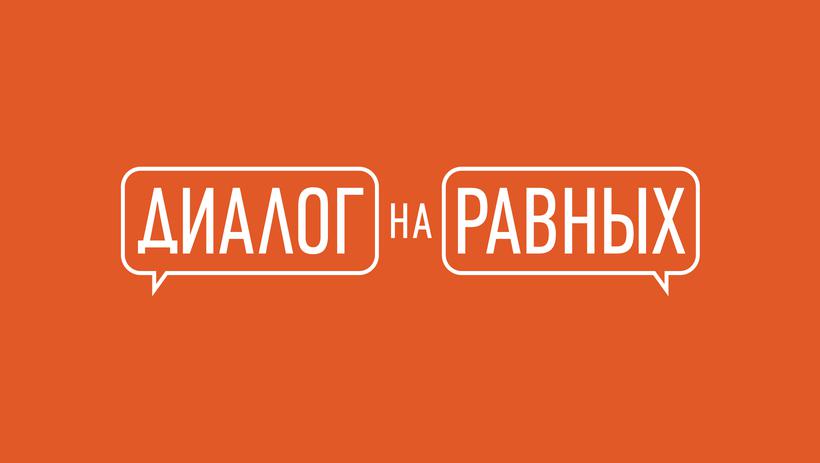 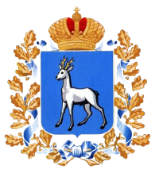 Департамент по делам молодежи министерства образования и науки Самарской области
28
Единое студенческое мобильное приложение «On Russia»
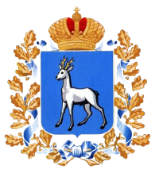 Департамент по делам молодежи министерства образования и науки Самарской области
28
Национальная лига студенческих клубов
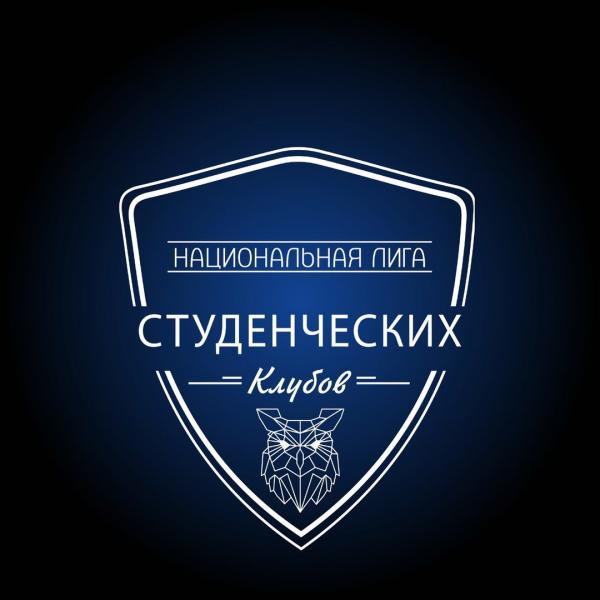 Ежегодного 6 000 студентов принимают участие в мероприятиях Национальной лиге Студенческих клубов
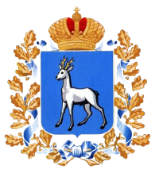 Департамент по делам молодежи министерства образования и науки Самарской области
11
Платформа «Россия – страна возможностей»
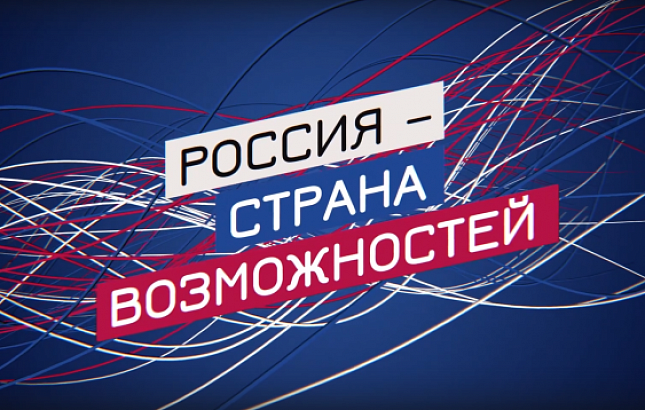 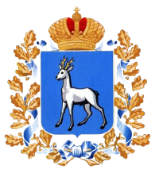 Департамент по делам молодежи министерства образования и науки Самарской области
12
Форум молодых деятелей культуры и искусства «Таврида»
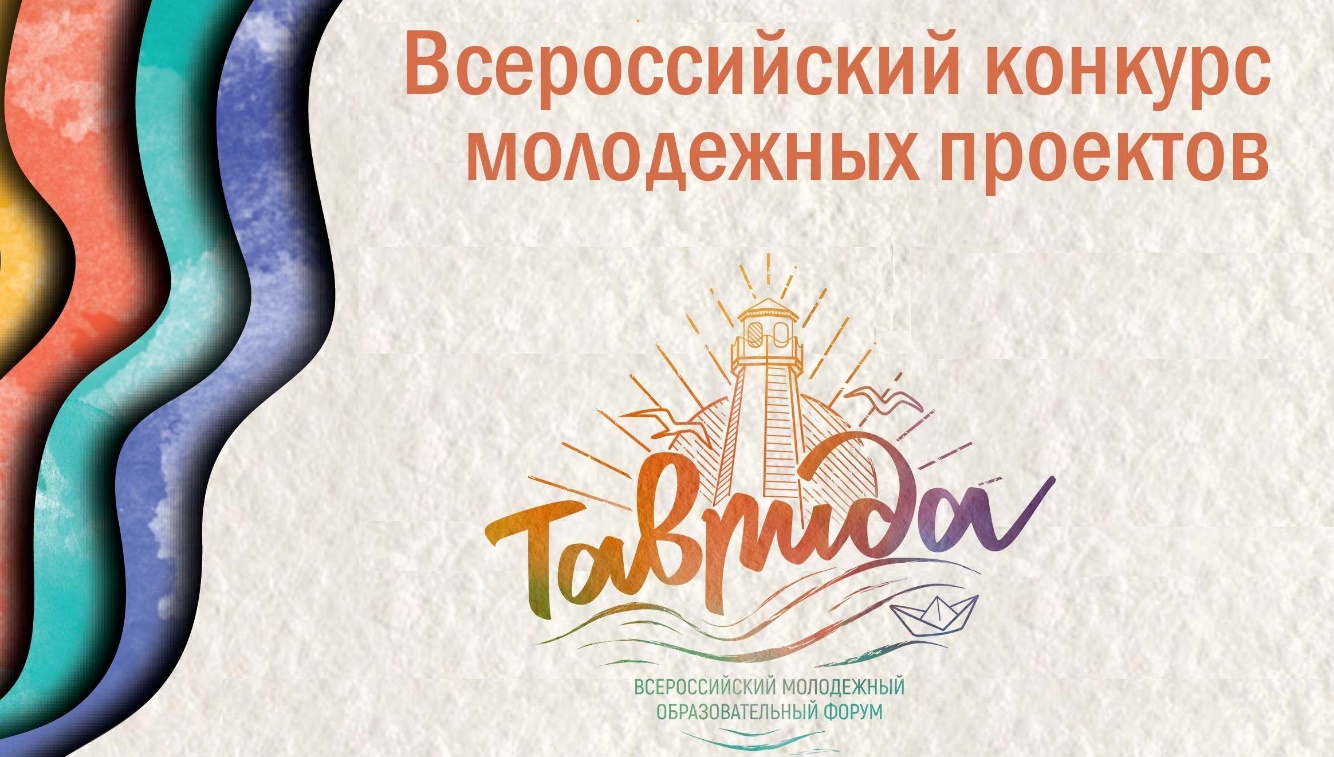 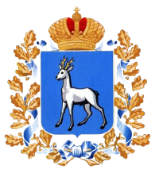 Департамент по делам молодежи министерства образования и науки Самарской области
13
Ожидаемые результаты на конец 2019 года по вовлечению молодежи в творческую деятельность
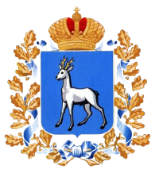 Департамент по делам молодежи министерства образования и науки Самарской области
10
*Социальная активность – это способность человека производить общественно значимые преобразования в мире, целенаправленная творческая социальная деятельность, преобразующая действительность и саму личность
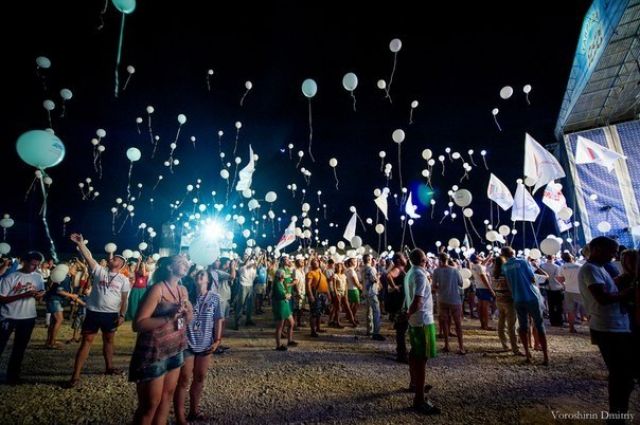 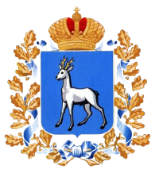 Департамент по делам молодежи министерства образования и науки Самарской области
14
Спасибо за внимание!
Адрес: 443041, г. Самара, ул. Рабочая, 85,
Тел. : (846) 200-17-53
e-mail: depmol@samregion.ru
ВК: vk.com/ddmso
Twitter: @ddmminobrso